Why not?
Adriane Chapman The MITRE Corporation McLean, VA 22102 achapman@mitre.org 
H.V. Jagadish University of Michigan Ann Arbor, MI 48109 jag@umich.edu 


Presented by  Ying Yang
2/4/2013
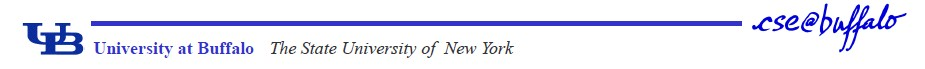 Outline
Problem statement
Model and definition
How to compute WHY NOT? answers
Evaluation
Related work
Conclusion
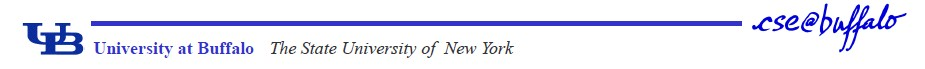 Problem statement
A business traveler searches for flights on a popular flight booking web site, he cannot understand why there is no direct flight from DTW to LAX listed. He took that flight last week, so why is it not in the result set?
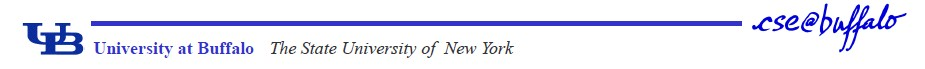 [Speaker Notes: When users are unable to sift through the data themselves, it is impossible to discover why a data item is not in the result set. Is it not in the input datasets? Is some manipulation between the input and the user discarding it?]
Problem statement
When users are unable to sift through the data themselves, it is impossible to discover why a data item is not in the result set. 

Is it not in the input datasets? Is some manipulation between the input and the user discarding it?
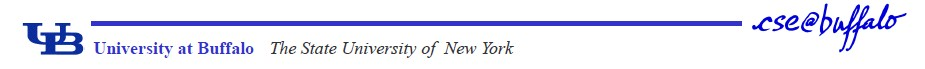 [Speaker Notes: When users are unable to sift through the data themselves, it is impossible to discover why a data item is not in the result set. Is it not in the input datasets? Is some manipulation between the input and the user discarding it?]
Problem statement
query: Show me all window-books.(price around $20)
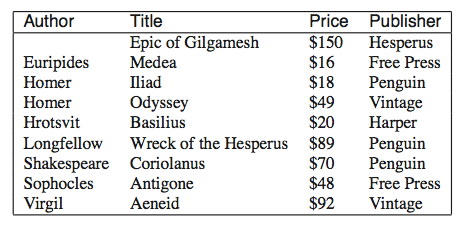 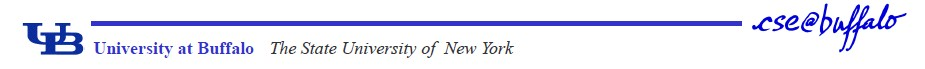 [Speaker Notes: (Euripides, “Medea”). Why is (Hrotsvit, “Basilius”) not in the result set? Is it not a book in the book store? Does it cost more than $20? Is there a bug in the query-database interface such that her query was not correctly translated?]
Model and definition
Data item: basic logical data unit
tuples in a relational table.
Attributes:
relational attributes in a tuple.
Dataset: a set of data items
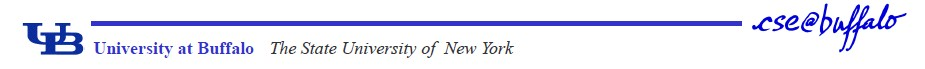 Model and definition
MANIPULATION: M(D1,D2,...)=Do
MANIPULATIONM takes datasets D1 , D2 , etc as input and generate data set Do as output. 

SELECT * FROM books WHERE price≤$20 
Input:  book dataset.
Output:(Euripides, “Medea”), (Homer, “Iliad”), and (Hrotsvit, “Basilius”).
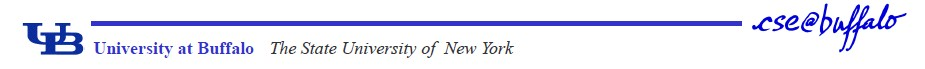 Model and definition
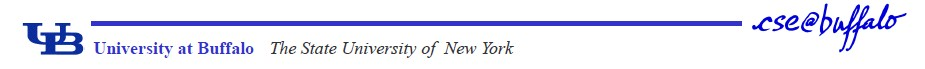 Model and definition
MANIPULATION 2. a black box function
Book’s_written_Languages(M)Return books written in English.

Input:dI1 is (Hrotsvit, “Basilius”, $20); dI2 is (吴承恩, “西游记”, $16); dI3 is (川端康成, “伊豆の踊り子”, $18).
Output: do is (Hrotsvit, “Basilius”, $20);
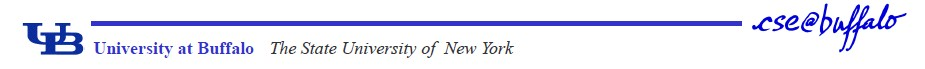 Model
Model:
Dataset D
Query Q: the original query or workflow; a series of MANIPULATIONs.
The result set R
each item (in both D and R) has an associated set of attributes. 

Does a result item in R have to be in D?
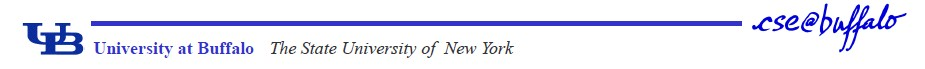 Model
Model: 
“Why does R not contain any results satisfying predicate S.” 

The predicate S is defined over (some subset of) the set of attributes A of D.
each atomic predicate is evaluated over a single attribute.
price<=20.
atomic predicates are combined using AND and OR, but without negation.  
price <=20 AND author= Shakespeare.
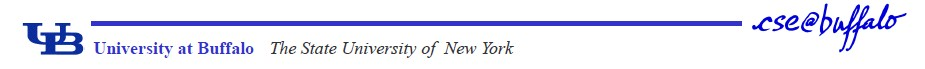 Definition
Satisfaction-compatible:
A data item d is said to satisfy predicate S if the values of the attributes of d cause S to evaluate to TRUE. 
Predicate s: price<=20. data item d(Hrotsvit, “Basilius”, $20) satisfies s.

If the root evaluates TRUE , the data item d is satisfaction-compatible with predicate S, even if it does not in itself satisfy it.
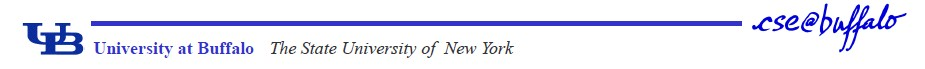 [Speaker Notes: Some is undefined because this attribute may not be in the data item d.]
Definition
Satisfaction-compatible:
Input schema: Book(author title price publisher),data item a:(“Hrotsvit”,“Basilius”,$20,”Harper”).predicate s: author=“Hrotsvit” and price<=20 or date=“Jan1213”.
So data item a is Satisfaction-compatible with predicate s.
root
or
and
price
author
date
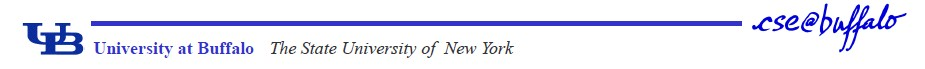 [Speaker Notes: Some is undefined because this attribute may not be in the data item d.]
Definition
Lineage:

the lineage of a data item is the set of input tuples that have influenced the inclusion or appearance of that data item in the result set.
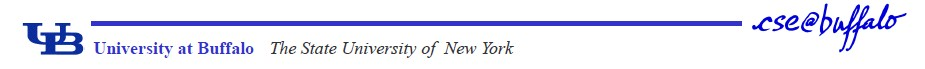 Definition
Lineage:
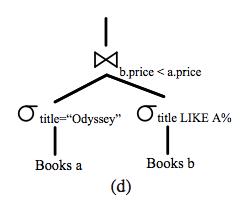 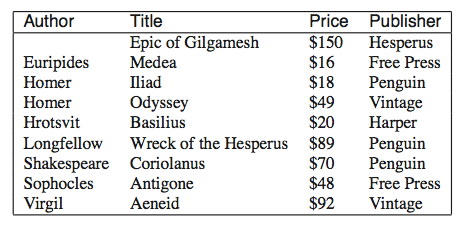 the lineage of (Sophocles, “Antigone”) is (Sophocles, “Antigone”) and (Homer, “Odyssey”).
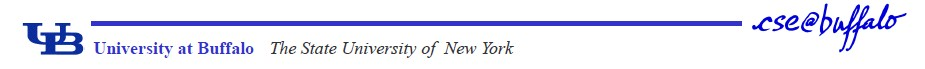 Definition
Definition1: 
Unpicked:
A data item d ∈ D is said to be unpicked, ifi. There exists an attribute a ∈ A that is both associated with d and appears in the user question predicate, S,ii. d is satisfaction-compatible with S, andiii. d is not in the lineage of any result item in R.
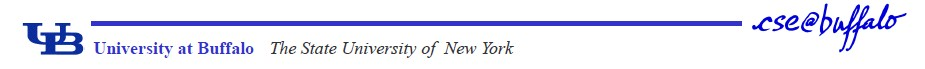 Definition
Definition1: 
Unpicked:
Example1:
the user had instead asked “Why are no ‘Hesperus’ books in the result set?”
we would have found books with Publisher=Hesperus, “Epic of Gilgamesh”, title=Hesperus, “Wreck of the Hesperus.” 

We deduce the intended predicate based on an attribute value match. Of course it is also possible to specify a specific attribute-value pair, such as title=“Coriolanus”.
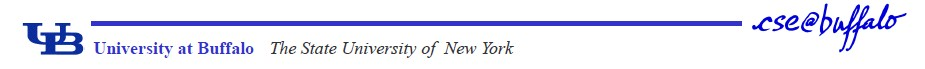 Definition
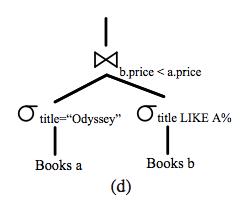 Definition1: 
Unpicked:
Example2:
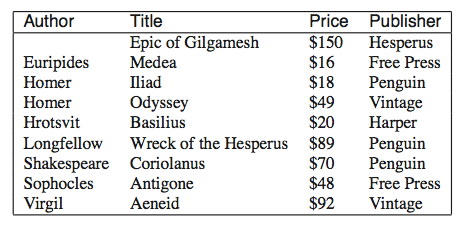 Results: (Sophocles, “Antigone”)
Question: “Why not “Free Press” and “Penguin” books?”.
only “Penguin” will be used to identify Unpicked data items from the input set, since “Free Press” is in the lineage of the result data item.
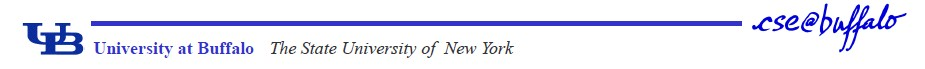 Definition
Definition2: 
successor:

Given a manipulation m that takes in dataset I and outputs O,  
d′ ∈O is a successor of d∈I,iff dm∠d′.
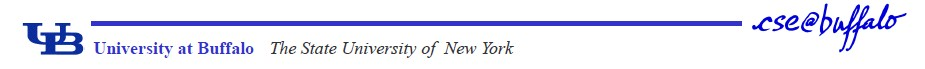 Definition
Definition2: 
successor:

Example1: attribute preservation is not required.
Question: “Why not $48?”, 
Input: tuple (Sophocles, “Antigone”, $48). 
 output: using lineage, (Sophocles, “Antigone”) is directly associated with the input.
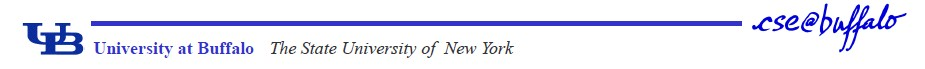 WHY NOT? ANSWERS
Definition3:
Picky Manipulation:

A manipulation m is “Picky” with respect to an Unpicked data item u if:i. u or a successor of u is in the input set of m, ANDii. there is no successor of u in the output set of m. 
a picky manipulation is one that causes an unpicked data item to be excluded from the output set of a manipulation.
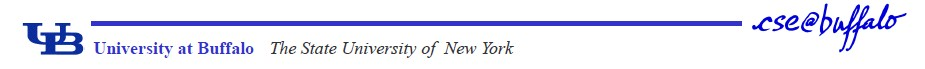 WHY NOT? ANSWERS
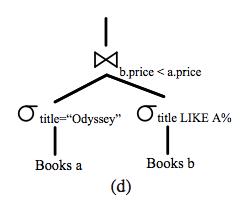 Definition3:
Picky Manipulation:



the Unpicked data item (Virgil, “Aeneid”). 

Thus σtitle=′′Odyssey′′ is a Picky Manipulation for this data item.
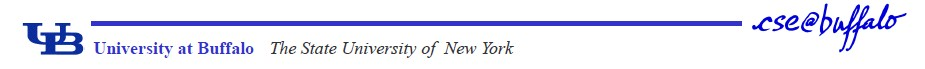 WHY NOT? ANSWERS
Definition4:
Frontier Picky Manipulation:

A manipulation is “Frontier Picky” with respect to an Unpicked data item set U if:
i. the manipulation is Picky for at least some u ∈ U, andii there does not exist u ∈ U for which a successor of u occcurs later in the workflow.
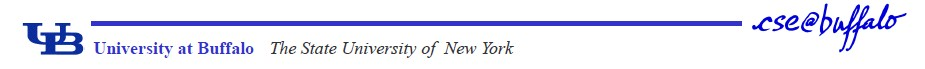 WHY NOT? ANSWERS
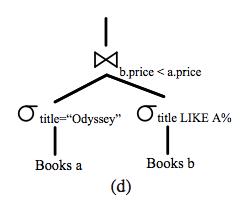 Definition4:
Frontier Picky Manipulation:



σtitle=′′Odyssey′′ is a Picky Manipulation, it is not a Frontier Picky Manipulation since an Unpicked Successor exists going into ∞b.price<a.price. Thus, ∞b.price<a.price is not just a Picky Manipulation, but since no Unpicked Successors exist later in the workflow, it is the Frontier Picky Manipulation.
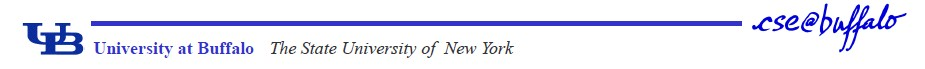 WHY NOT? ANSWERS
Definition5:
WHY NOT? Answer:
Question: Given a user question regarding why not predicate S in a result set R, comprising manipulations M, upon an input data set D.

Answer: the answer to the user question comprises the set of frontier picky manipulations in M with respect to the items in D identified as unpicked according to S.
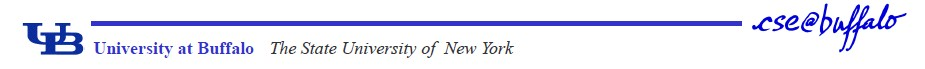 WHY NOT? ANSWERS
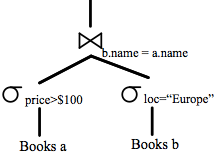 Definition5:
WHY NOT? Answer:


Q1:seek books priced greater than $1000, then the price selection would be the frontier picky manipulation, since there are no books costing more. The join no longer has any input and so is no longer Picky. 
Q2: seek books whose authors are from Antarctica and are priced greater than $1000, then both selections are identified as Frontier Picky
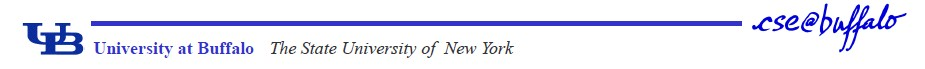 WHY NOT? ANSWERS
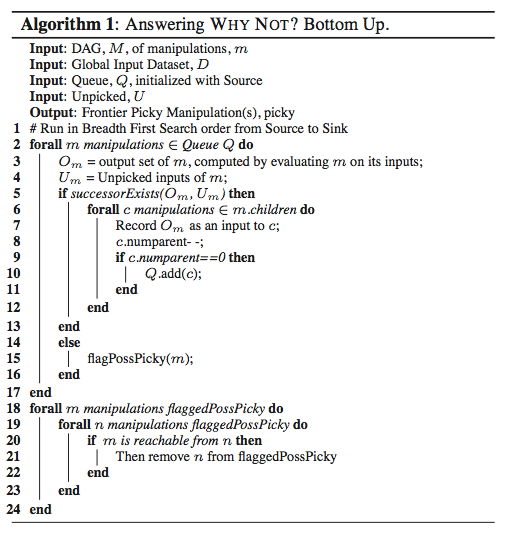 Bottom Up
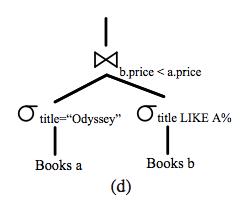 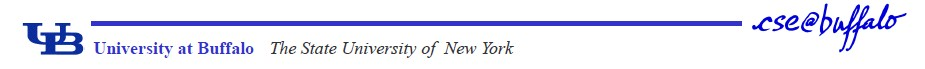 WHY NOT? ANSWERS
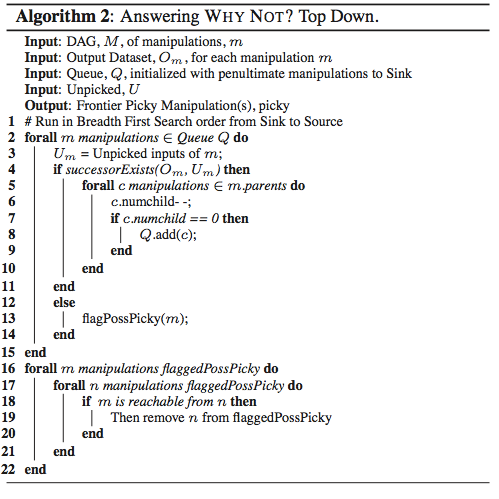 Top Down
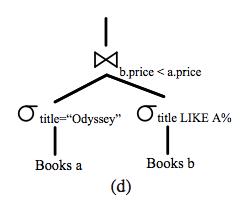 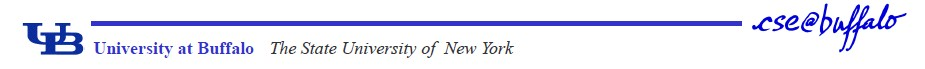 WHY NOT? ANSWERS
SuccessorExists function
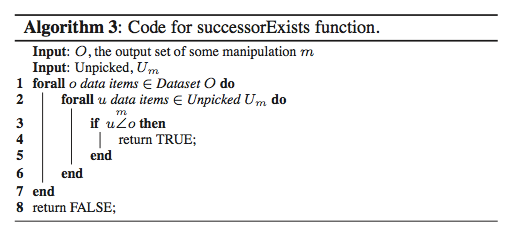 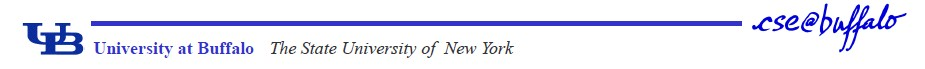 WHY NOT? ANSWERS
Definition6: Successor Visibility: 
A manipulation has Successor Visibility with respect to ix if we can determine (for all values of ix and oy ) whether there exist o1 , o2 etc. such that ixm∠oy ∀ix in O(1) time. 

How to achieve Successor Visibility.
Attribute preservation
Hashtable or Hashmap.
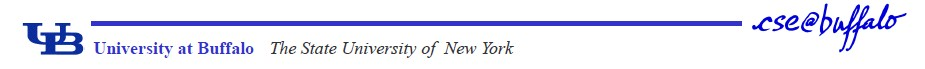 WHY NOT? ANSWERS
How to achieve Successor Visibility.
Attribute preservation
Question: why not the author ”Homer”.

and the author field is retained through the workflow from source dataset(s) to the result, then we say the attribute of interest has been preserved;
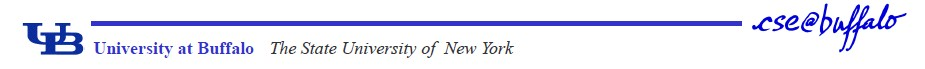 WHY NOT? ANSWERS
How to achieve Successor Visibility.
Hashtable or Hashmap.

Input: protein_id.
Output: amino acid sequence.
building a lookup hashtable of used protein_ids and sequences can permit successor determination in O(1) time, and hence give Successor Visibility.
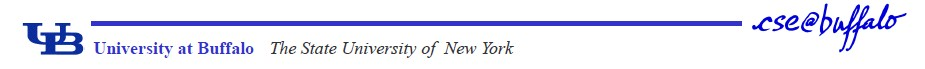 Finding successors
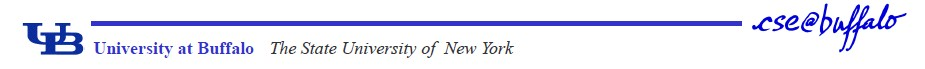 User Evaluation
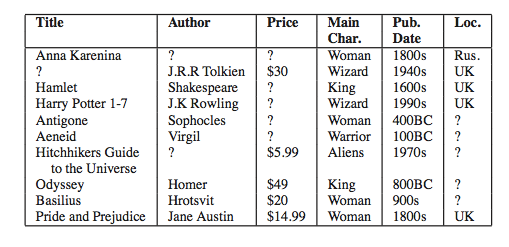 Table 3: The Knowledge Table presented to the users. “?” i0ndicate values the user does not know.
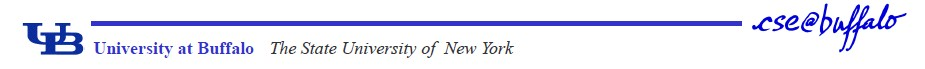 User Evaluation
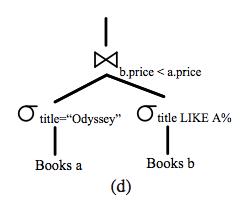 Control method: Non-answers.
Method: The result of non-answer
method (Virgil, “Aeneid”) updating the
price value to < $49 to say <$92 would 
include (Virgil, “Aeneid”)
 in the result set. 
Answer: the set of
changes to the non-answer 
tuple that would have resulted
 in its inclusion in the result set;
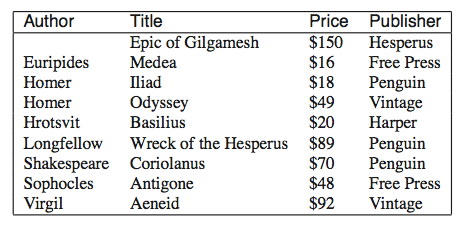 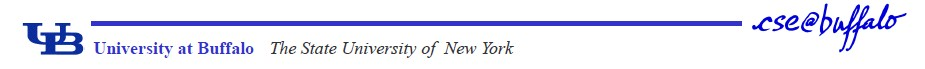 Evaluation
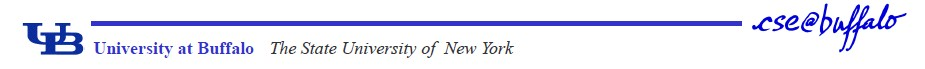 Evaluation
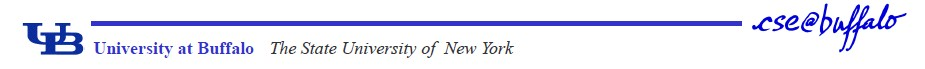 Performance
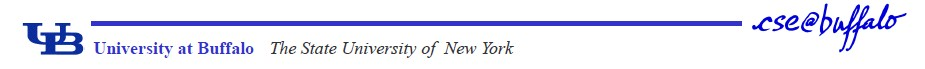 Performance
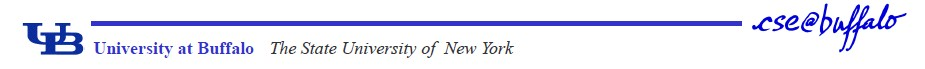 Performance
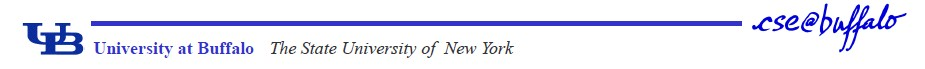 Performance
Does the size of unpicked set matter?
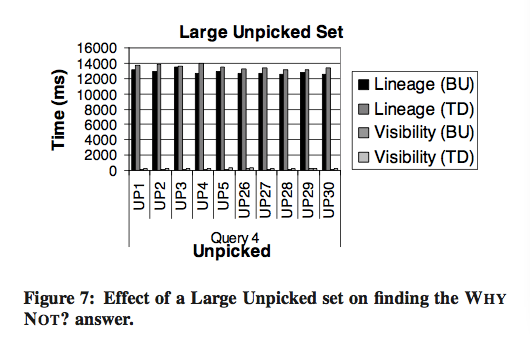 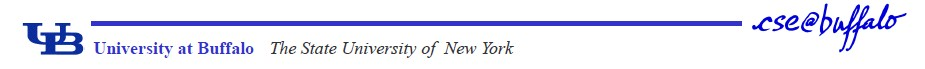 Questions?
Conclusion and future work and critique. Relate similar work.

Thank you!
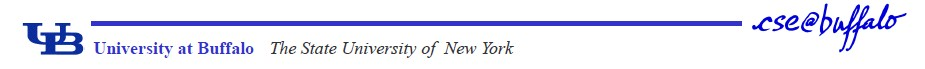